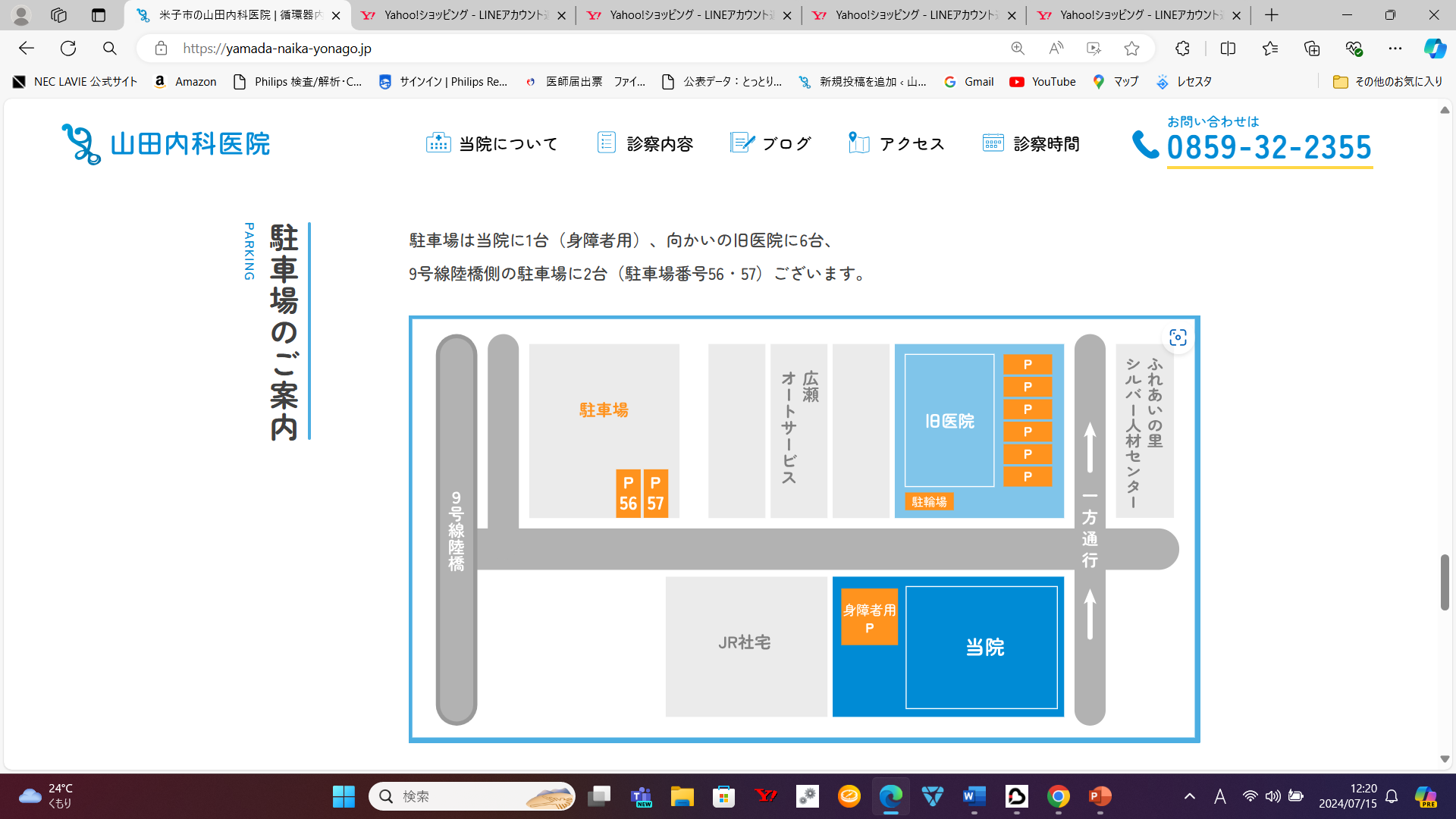 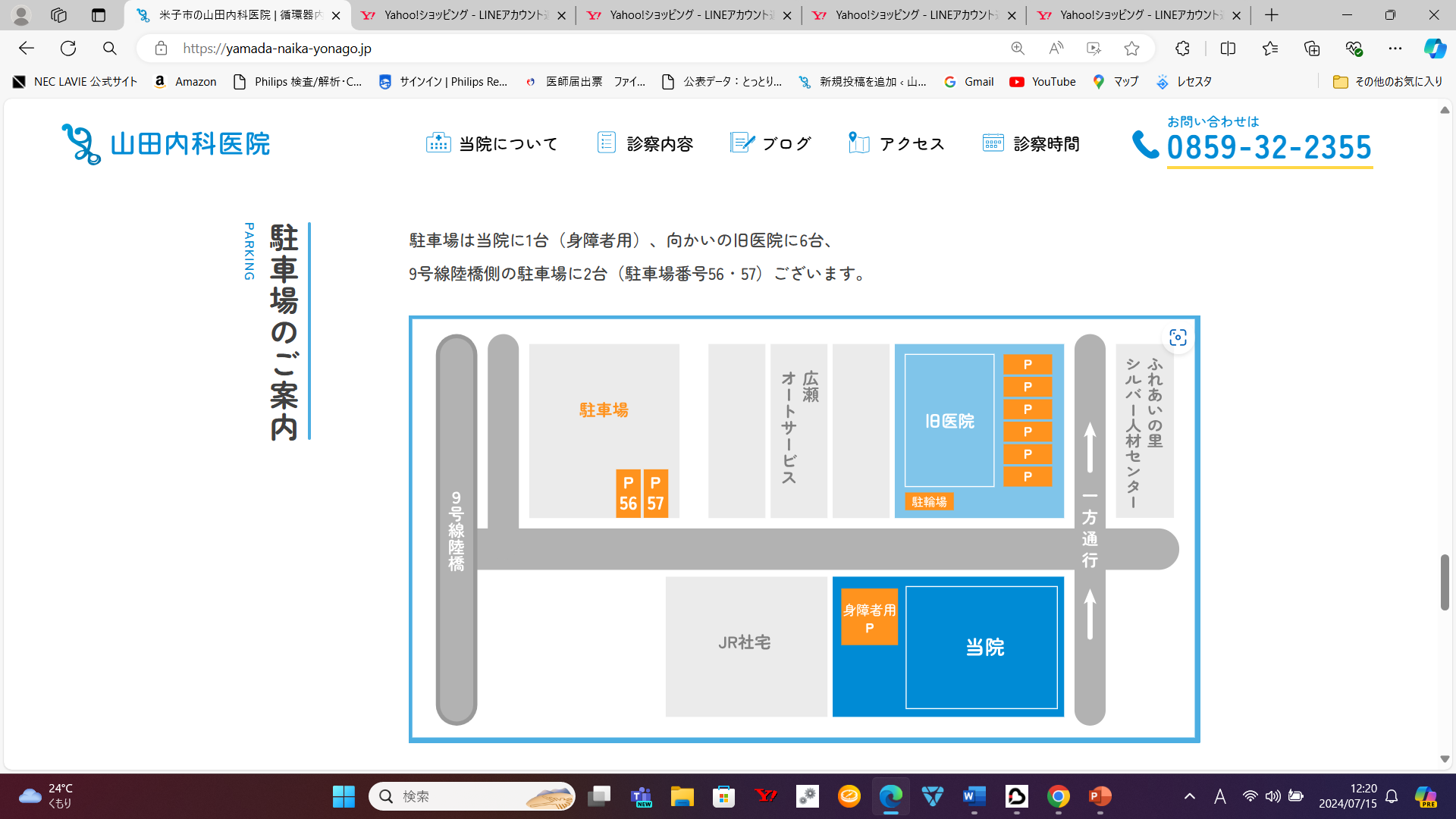 一心延命助
地蔵尊
←
②新しい
駐車区域
駐車
2台
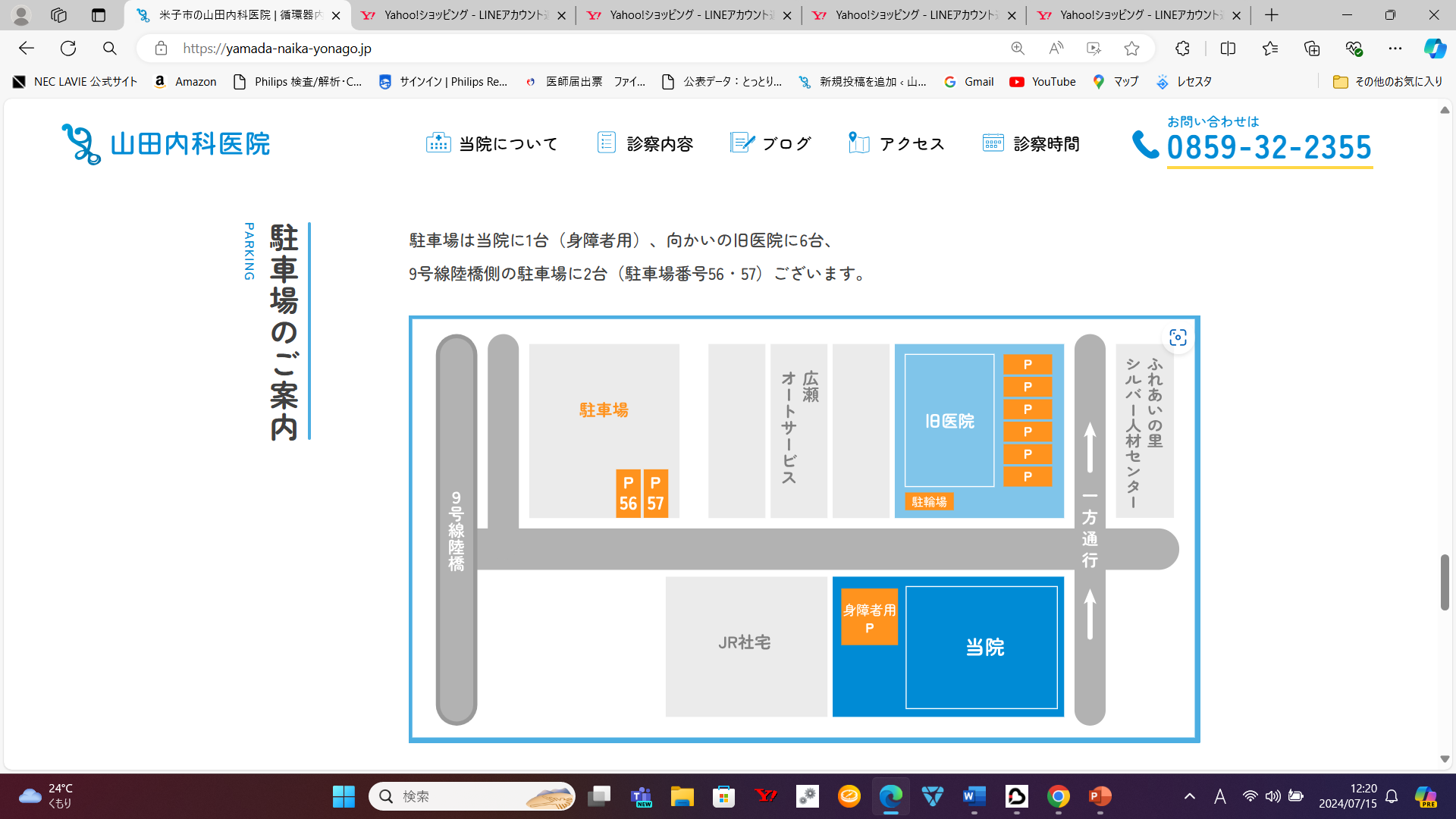 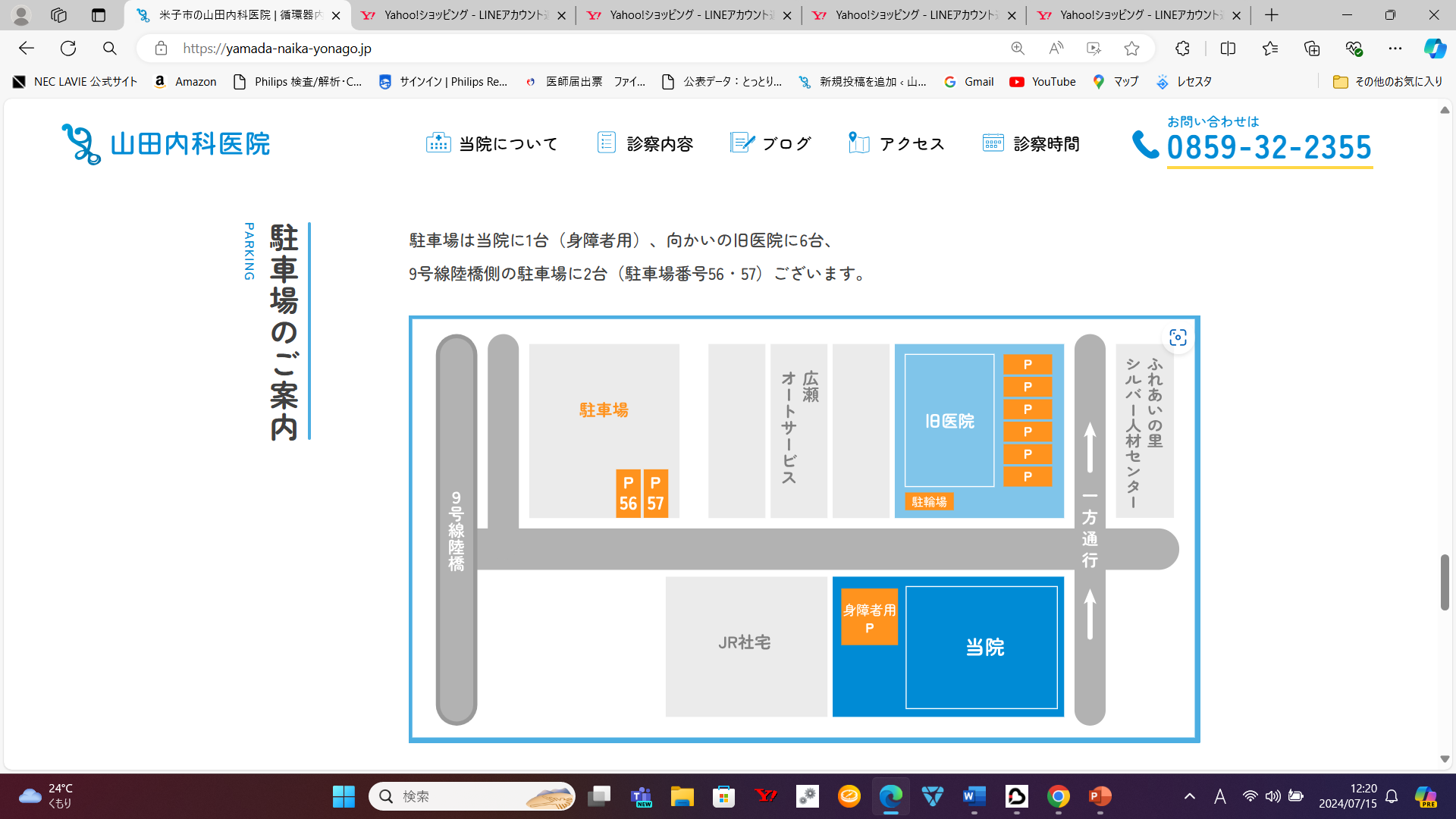 旧医院・駐車場
→取り壊し工事
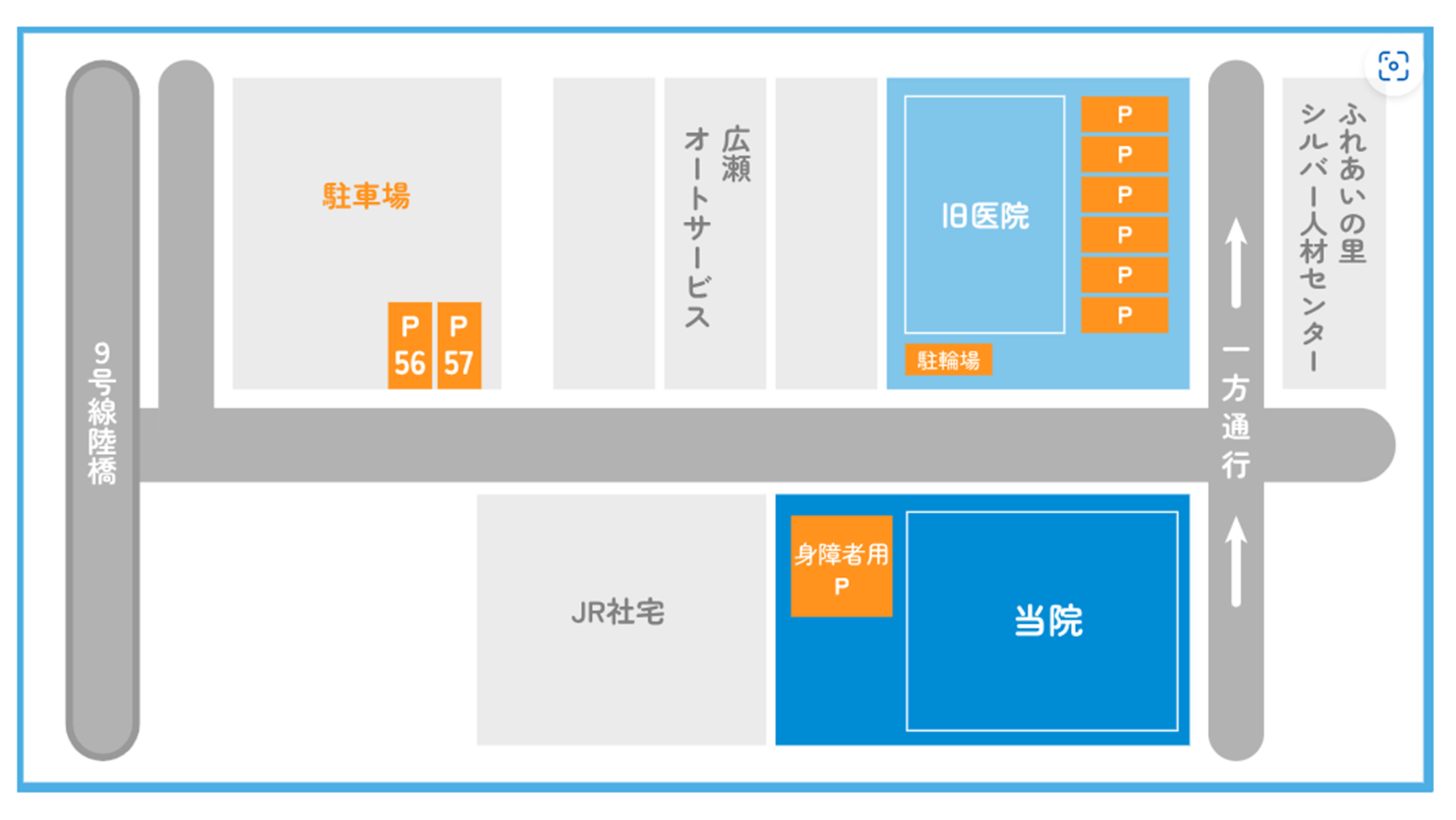 →
①新しい
駐車区域
58
60
僕が何千マイルも歩いたら手のひらから大事なものがこぼれ落ちた
僕が何千マイルも歩いたら手のひらから大事なものがこぼれ落ちた
僕が何千マイルも歩いたら
手のひらから大事なものがこぼれ落ちた